ALCHEMIA
Alliance of Cultural Heritage Exchange for Musical Innovation and Acquisition
Day 1 (Sep 26)
Gymel
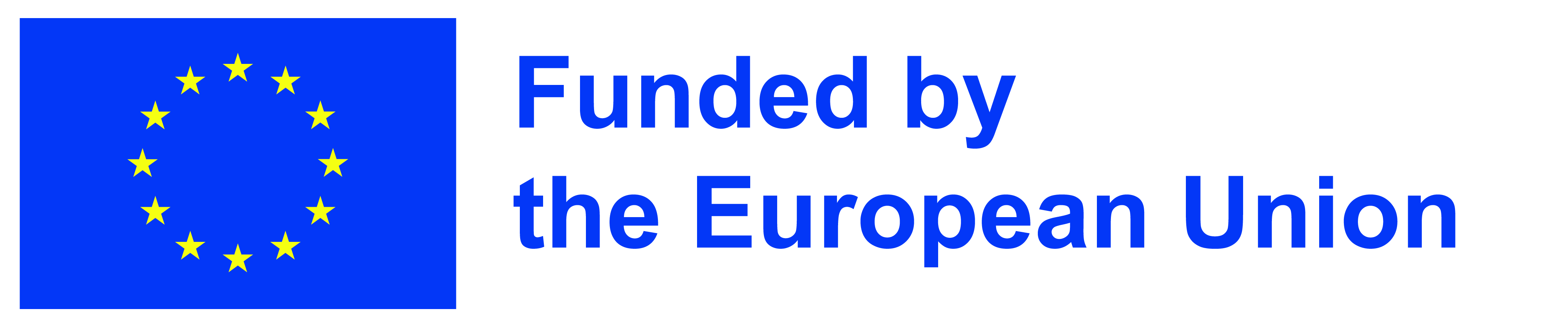 Academie voor Muziek, Woord en Dans, Bornem
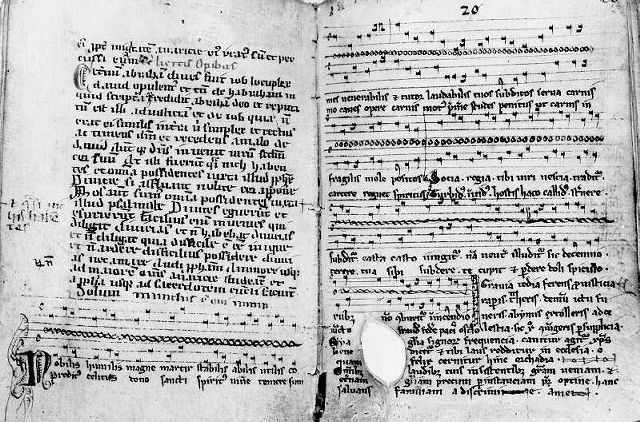 The St Magnus Hymn, or "Nobilis humilis" is a piece of music which celebrates St Magnus of Orkney, XIIIth century
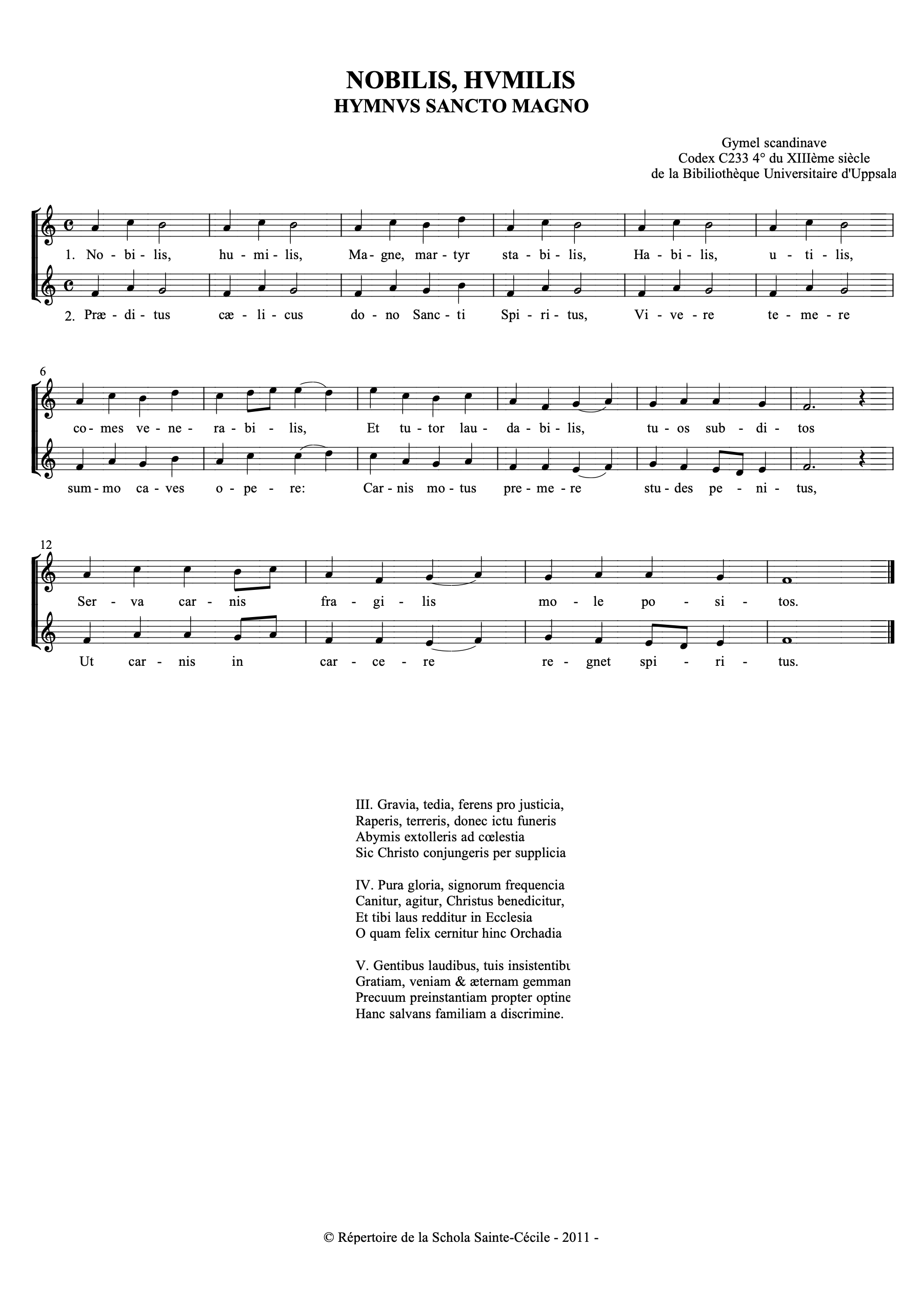 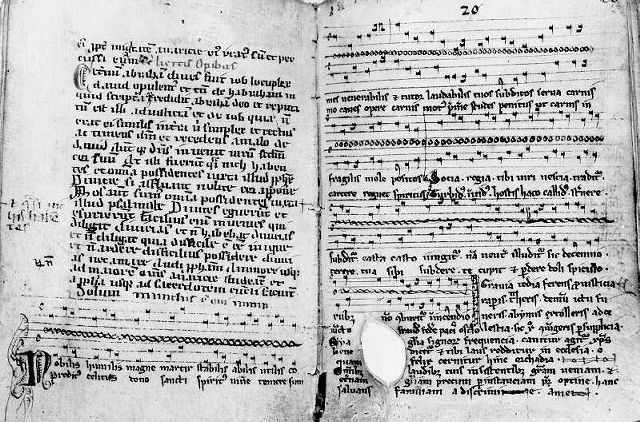 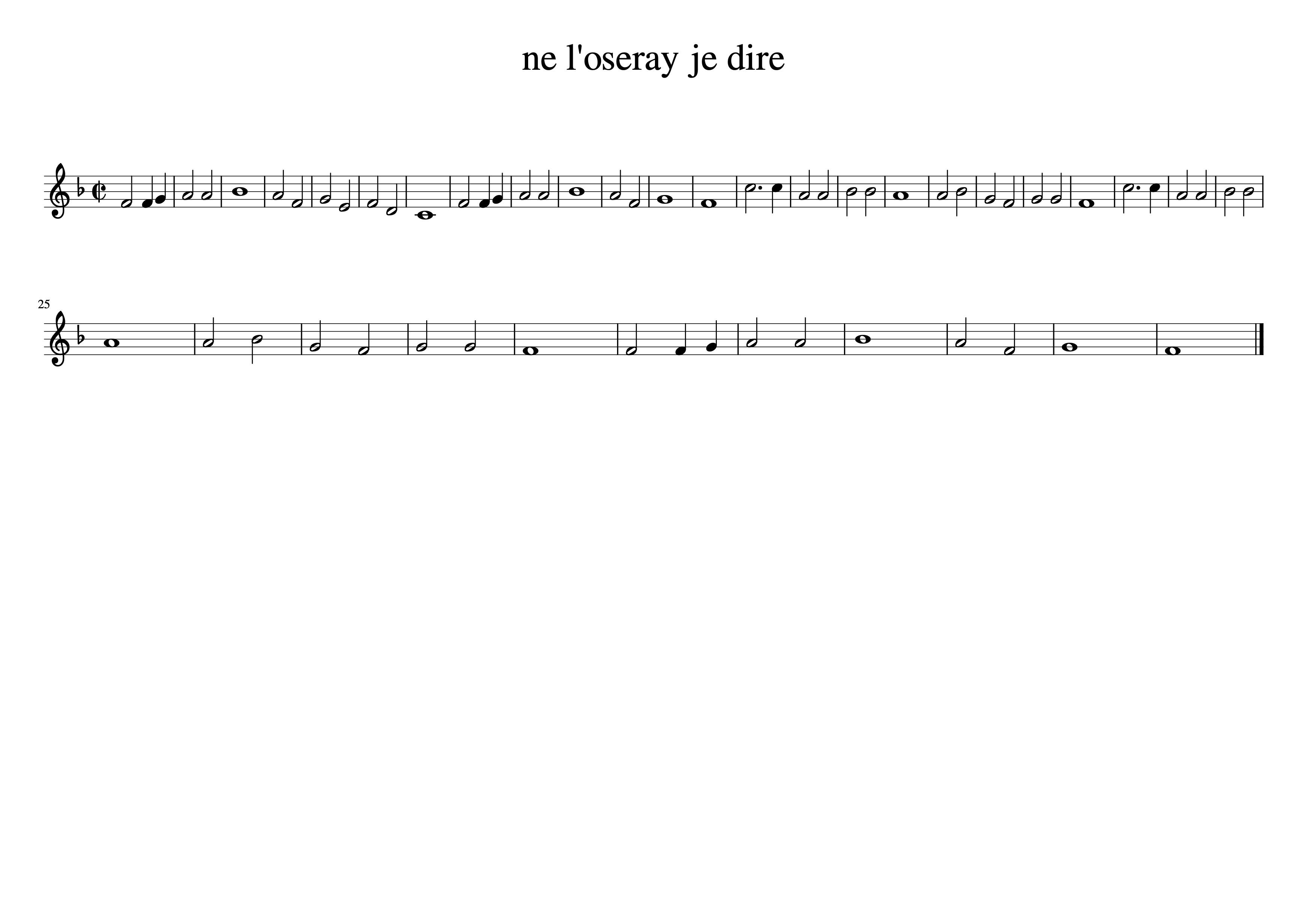 Gymel in thirds
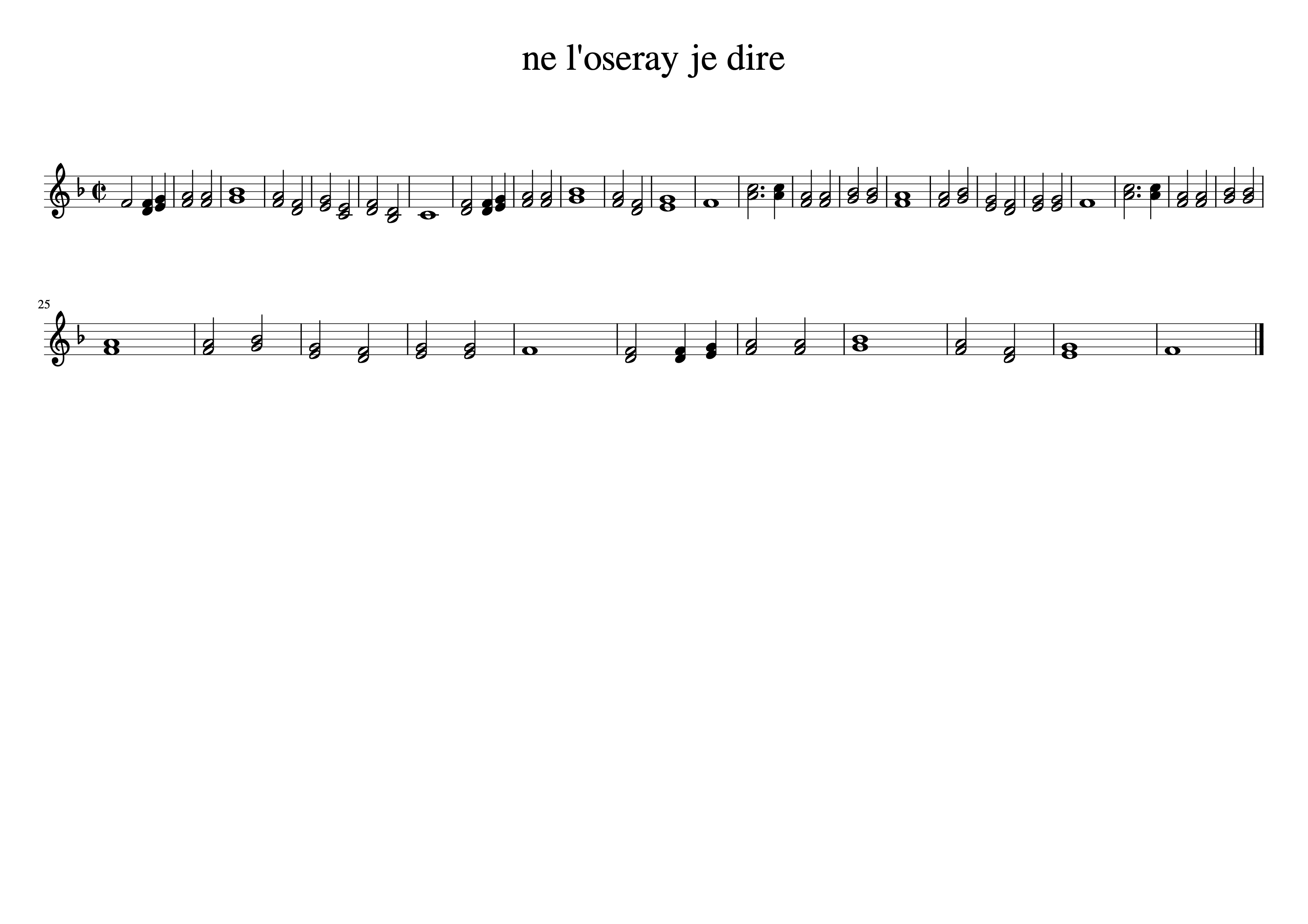 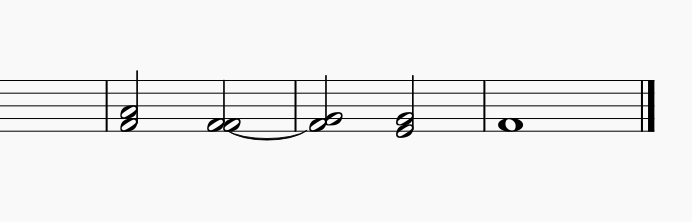 Gymel in sixths
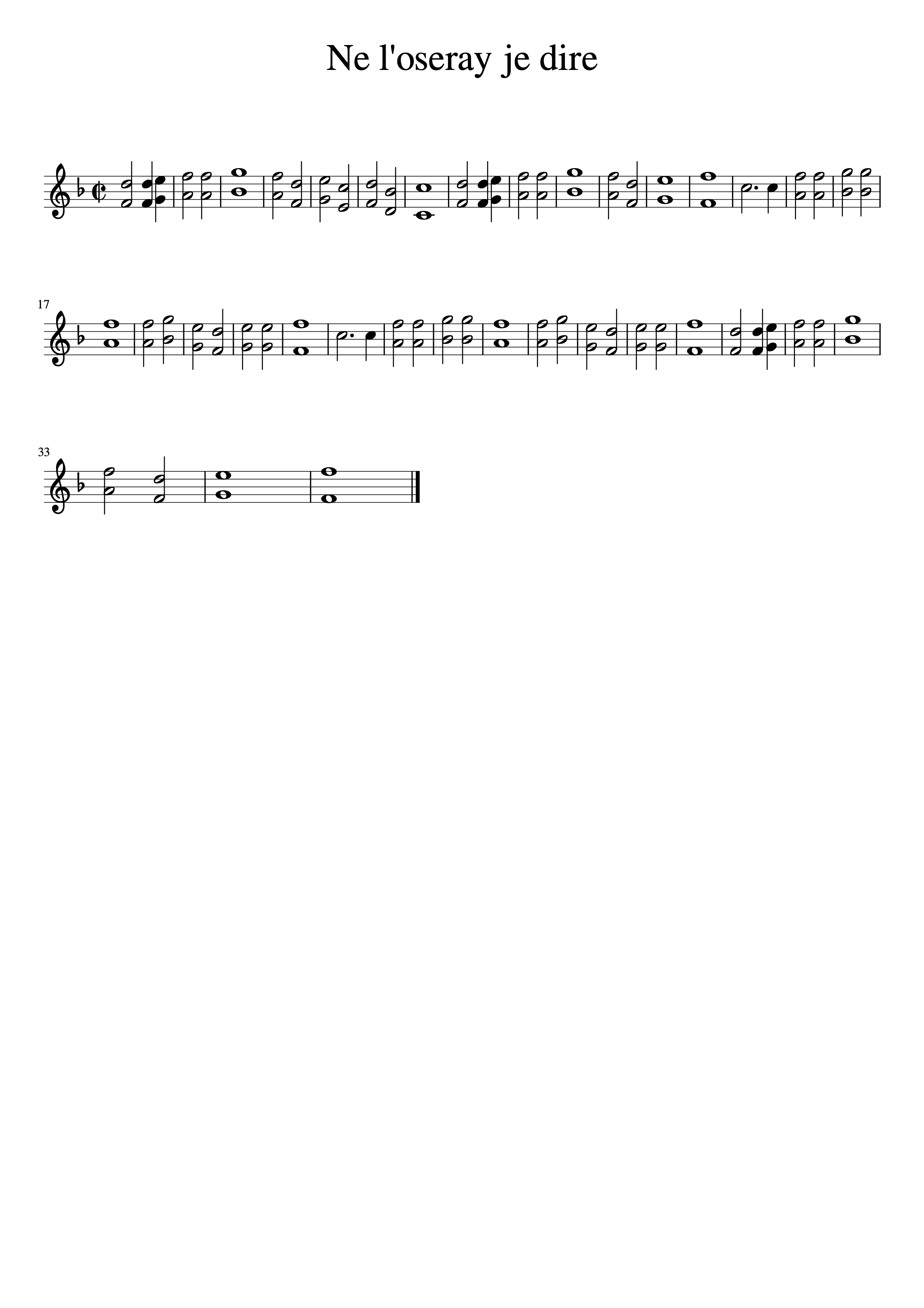 Cancionero de Palacio, Madrid
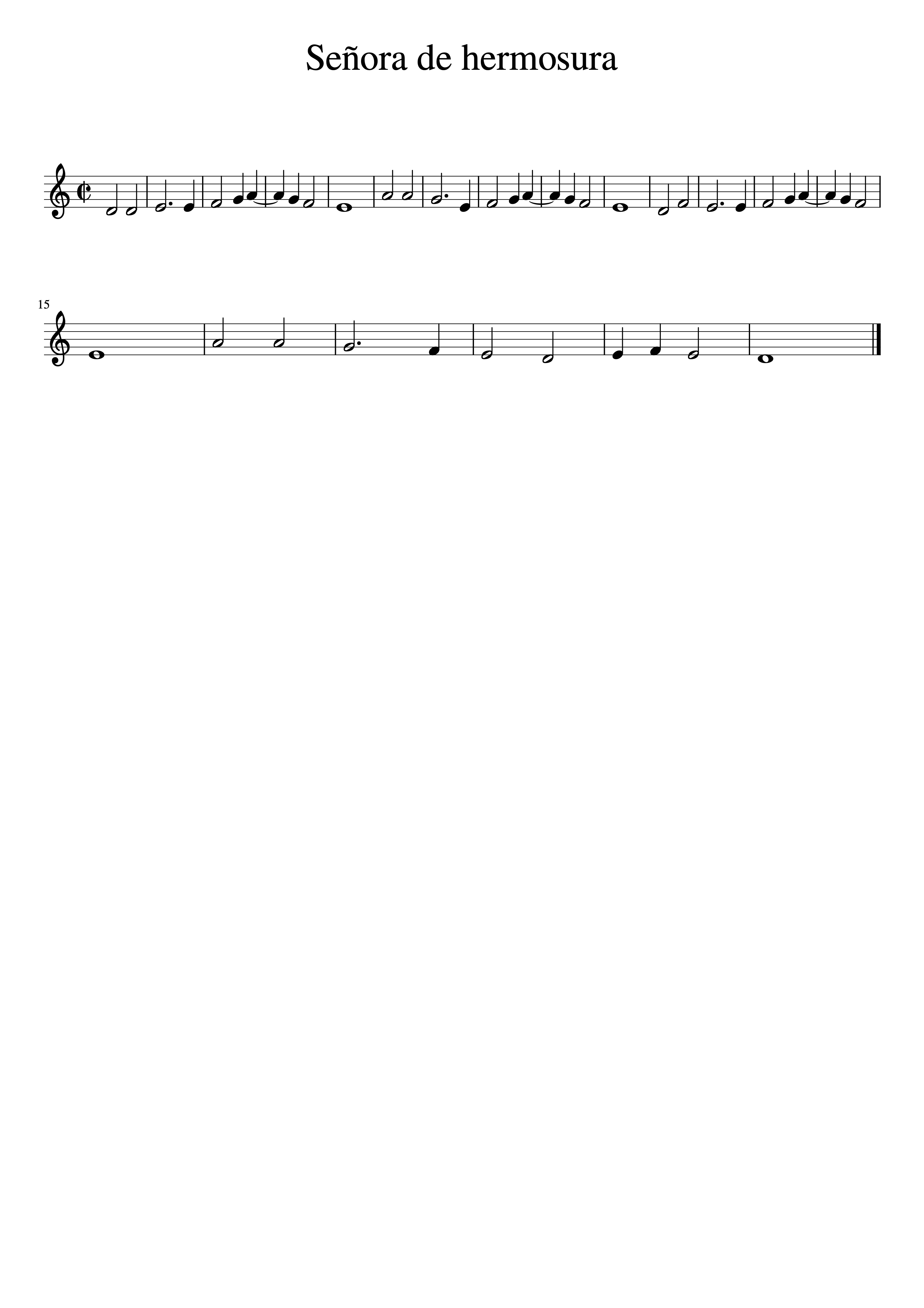 Juan del Encina
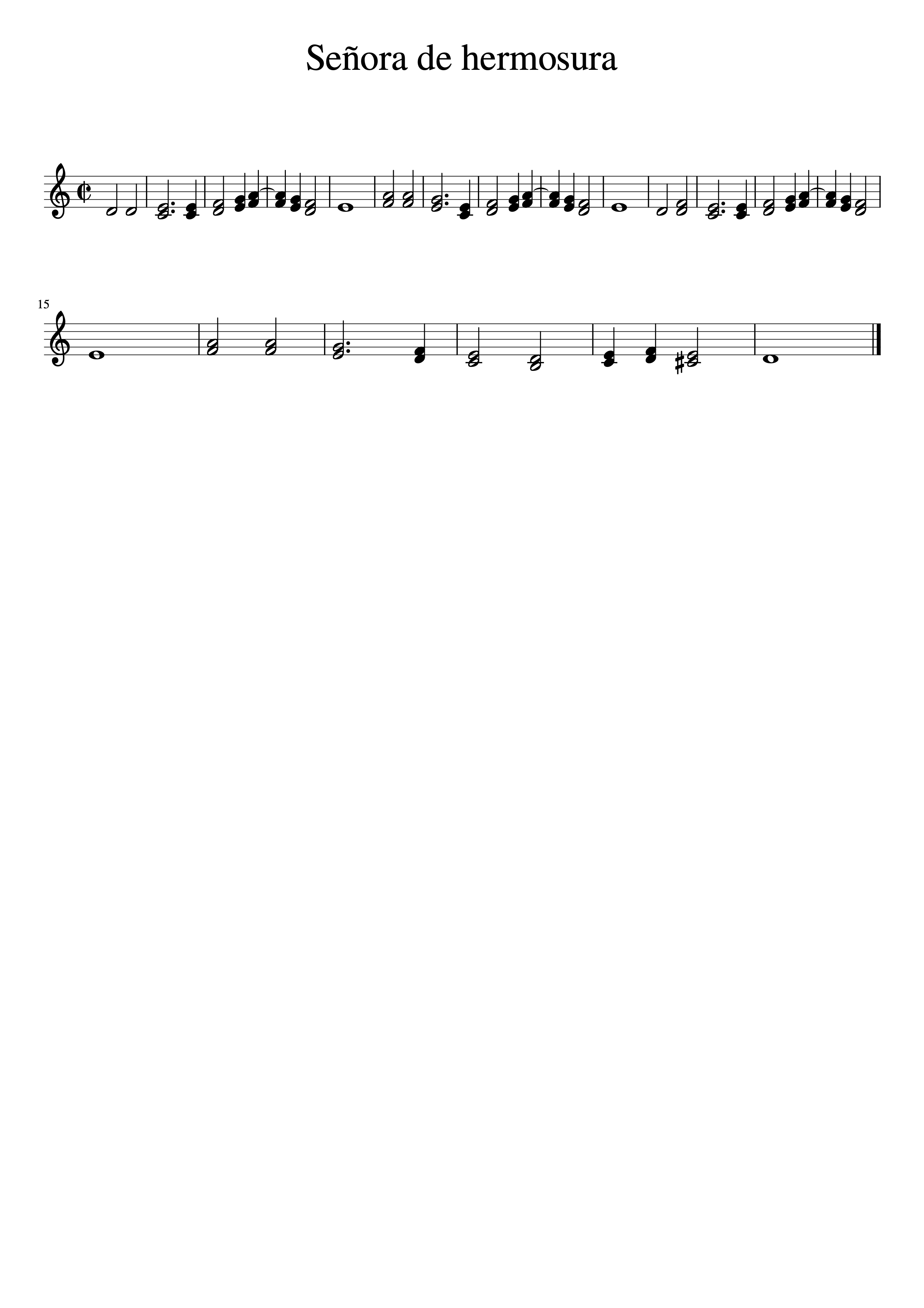 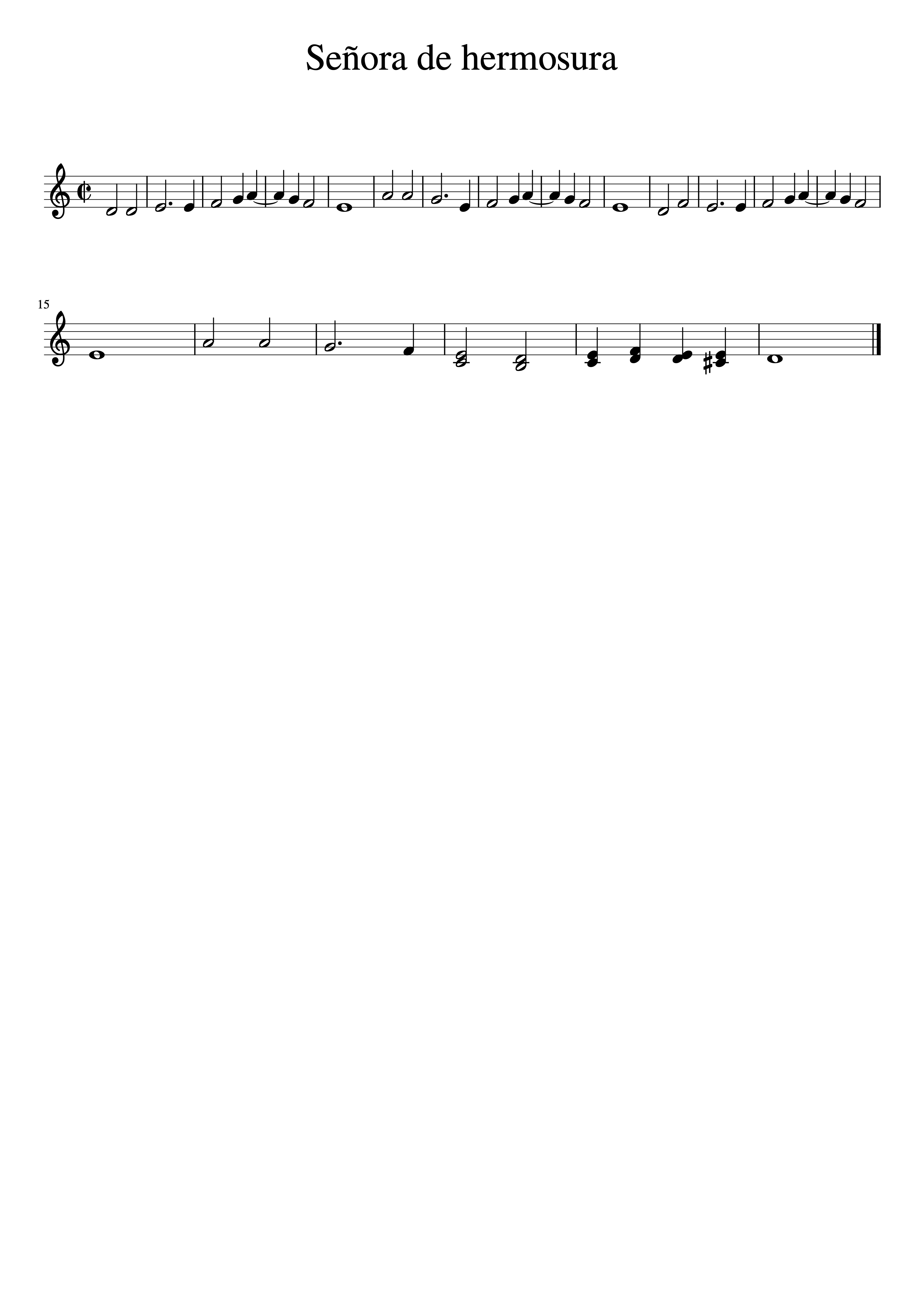 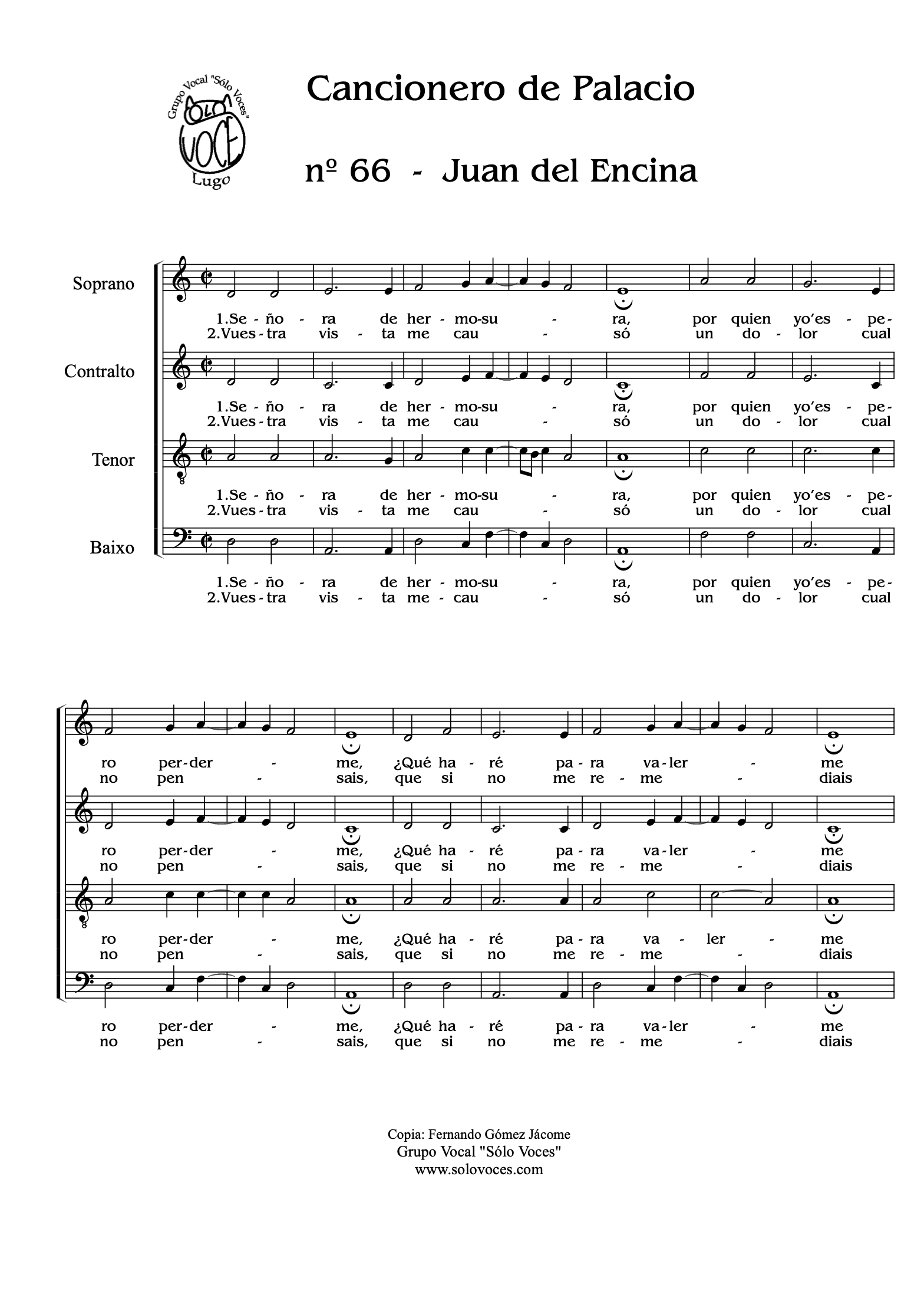 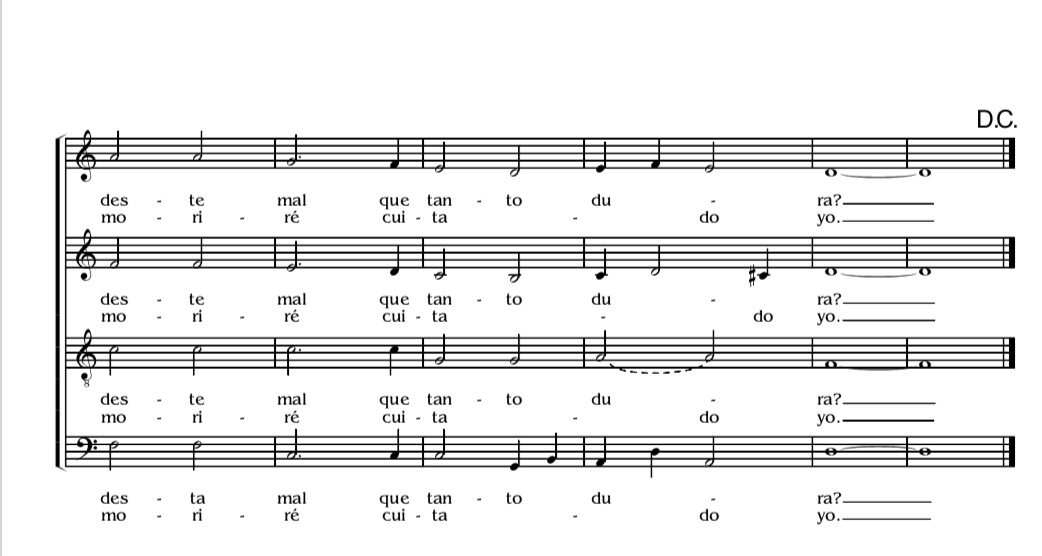 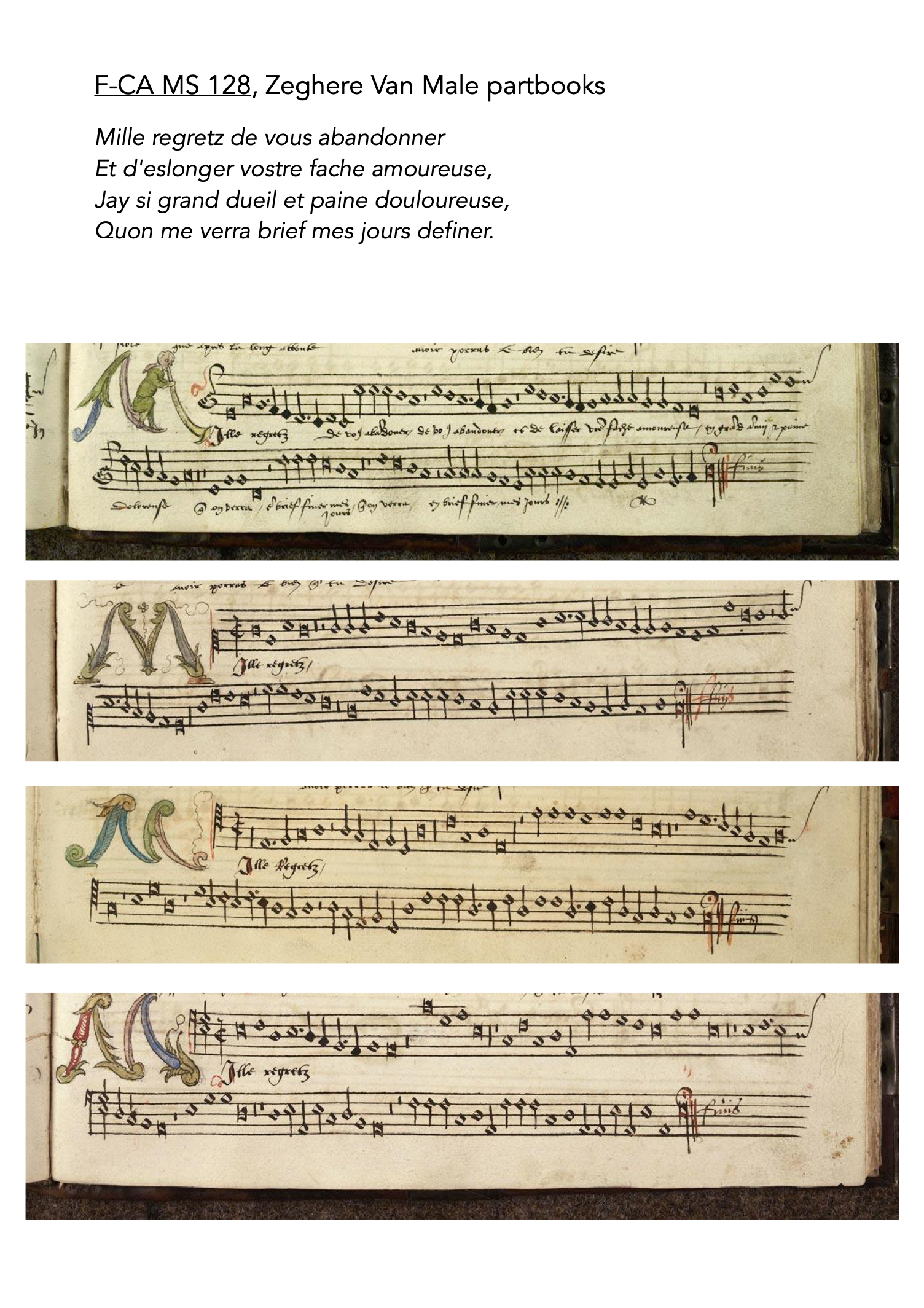 ASCENDING
DESCENDING
BL
BEAUTIFUL LIGATURE
BASIC LIGATURE
BL
LL
LL
BB
BB
LB
LB
SEMIBREVE LIGATURES
Always come in a pair
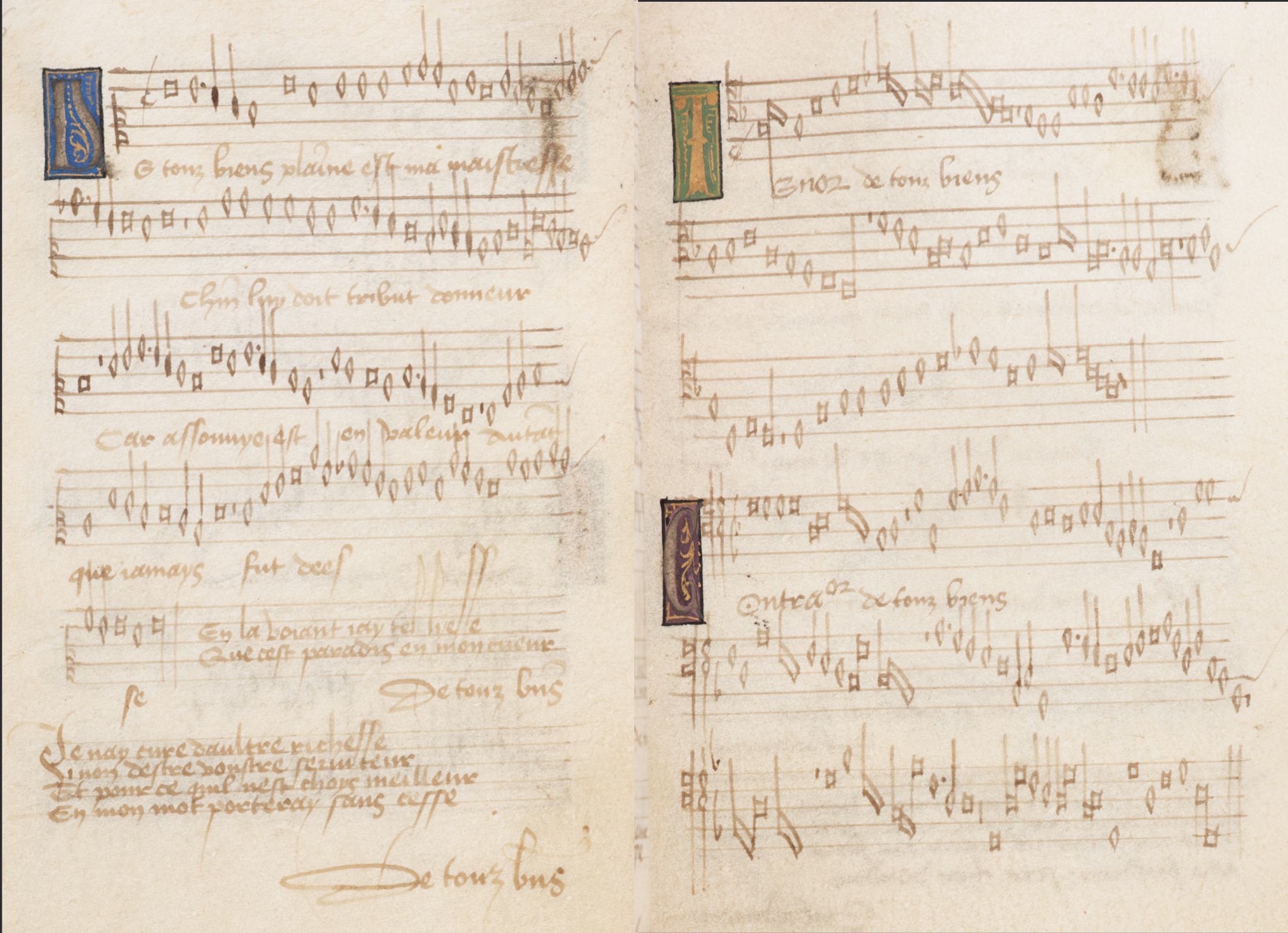 LBB
SSB
SSB
SSBBL
SS
BB
SS
SS
SSBL
BB
SSB
SS
BB
SSB
SS
SS
SS
SS
SSBB
SSB
SS
BL